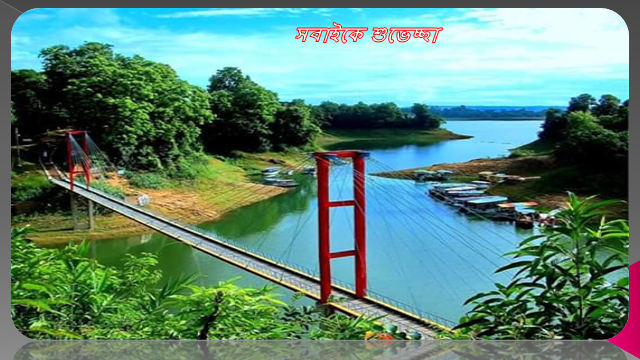 Presentation
For Class ix/x
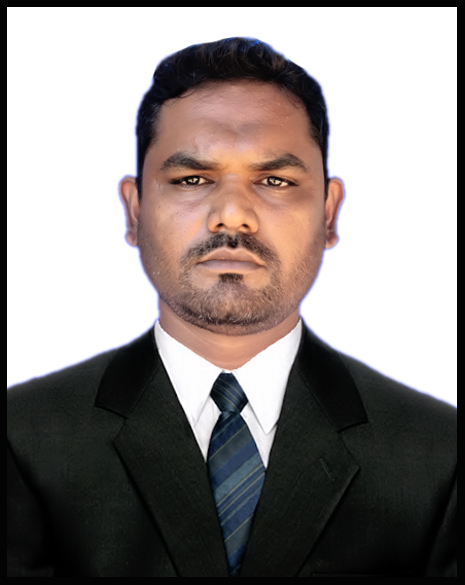 By-
Abdul Jabber
Assistant Teacher
Rabita Model High School,
Mainimukh,Rangamati.
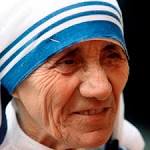 Raise your hand who can say who is this woman?
The woman of this picture is Mother Teresa.
What is she famous for?
Love for humanity.
Yes, Dear students our today’s topic  
is …………………….?
Love for humanity
Unit-7, lesson-6
Vocabulary:
Destitute:
Poor
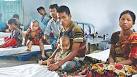 All of us should help the destitute people around us.
Missionary:
Preacher
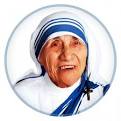 Mother Teresa wanted to be a missionary from fer childhood.
Community:
People/Society
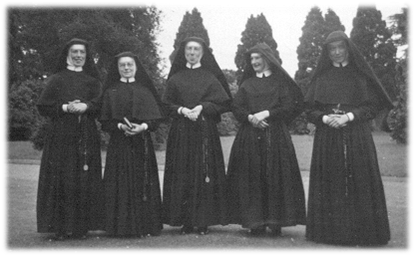 They are a community of missionary.
Institute:
Organization
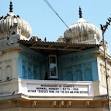 Mother Teresa founded an institution named Nirmal Hridoy.
Salute:
Showing honour
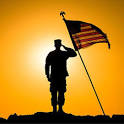 The people of whole world salute Mother Teresa.
Mother Teresa founded Nirmal Hridoy for the poor and helpless people.
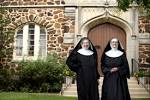 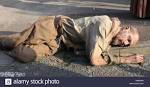 They took the dying and sick people from the street of Calcutta.
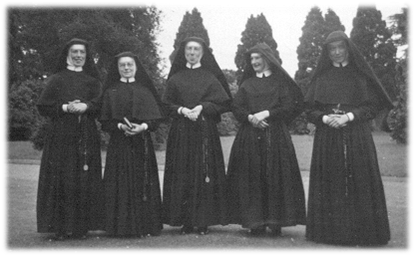 Missionaries of charity
The helpless people live happily in Nirmal Hridoy in a caring environment.
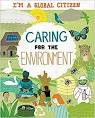 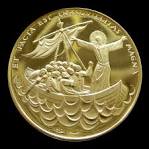 Mother Teresa  got Pope John xxiii peace prize in 1971.
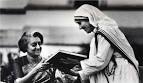 Mother Teresa was awarded Nehru Prize in 1972.
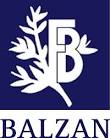 Mother Teresa  got Balzan prize in 1978.
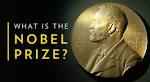 Mother Teresa was awarded Nobel Peace Prize in 1979.
Pair Work:
Section-C:
Now , read the text carefully again  and  say the following statements are true or false. If false, give the correct information.
Section –D:
Group work:
Read the text in A again and answer the questions.
Why do you think Mother Teresa won so many awards?
2.  What does Nirmal Hridoy stand for?
3. Why do you think the home is named Nirmal Hridoy?
4. Why did Mother Teresa want the dying people to feel that they too deserve care and love? 
5.  What are the things that we have learnt from Mother Teresa?
Evaluation:
Answer the questions.
Of the sick and dying on the street of Calcutta
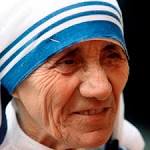 Moved by the sight?
Nirmal Hridoy
She founded?
At the age of 87, on 5th September 1997
When she died?
Pope John xxiii Prize, Nehru Prize, Balzan Prize, Nobel Peace Prize and Bharat Ratna Prize.
The awards she got?
Homework:
Write a
Short
Description on
“ Mother Teresa”.
THANK YOU ALL